Attribute-Efficient Learning of Monomials over Highly-Correlated Variables
Alexandr Andoni, Rishabh Dudeja, Daniel Hsu, Kiran Vodrahalli
Columbia University
Algorithmic Learning Theory 2019
Learning Sparse Monomials
A Simple Nonlinear Function Class
3 dimensions
Ex:
The Learning Problem
Given:                               , drawn i.i.d.
Attribute-Efficient Learning
Motivation
Motivation
Question: What if
?
Potential Degeneracy of
Ex:
Singular matrix
can be low-rank!
Rest of the Talk
Algorithm

Intuition 

Analysis

Conclusion
1. Algorithm
The Algorithm
Log-transformed Data
Gaussian Data
Sparse Regression:
(Ex: Basis Pursuit)
feature
2. Intuition
Why is our Algorithm Attribute-Efficient?
Runtime: basis pursuit is efficient

Sample complexity? 
Sparse linear regression? E.g., 



But: sparse recovery properties may not hold…
Degenerate High Correlation
Recall the example:
Sparse recovery conditions false!
3-sparse
Summary of Challenges
Log-Transform affects Data Covariance
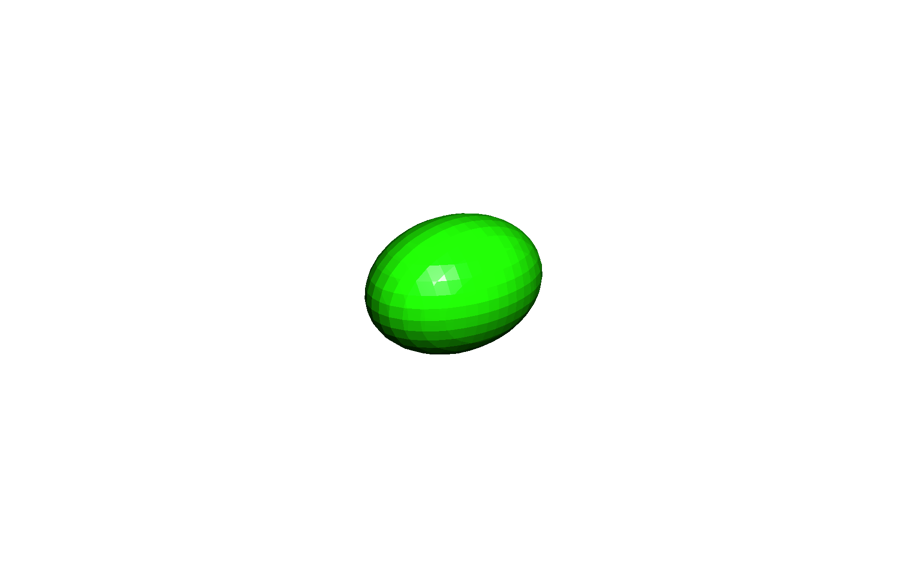 “inflating the balloon”
Spectral View:
Destroys correlation structure
3. Analysis
Restricted Eigenvalue Condition [Bickel, Ritov, & Tsybakov ‘09]
Ex:
Cone restriction
“restricted strong convexity”
Sufficient to prove exact recovery 
	     for basis pursuit!
Sample Complexity Analysis
Concentration of Restricted Eigenvalue
Population Transformed Eigenvalue
with high probability
Exact Recovery for Basis Pursuit
with high probability
Sample Complexity Analysis
Concentration of Restricted Eigenvalue
Population Transformed Eigenvalue
with high probability
Exact Recovery for Basis Pursuit
with high probability
Population Minimum Eigenvalue
Concentration of Restricted Eigenvalue
4. Conclusion
Recap
Attribute-efficient algorithm for monomials
Prior (nonlinear) work: uncorrelated features
This work: allow highly correlated features
Works beyond multilinear monomials

Blessing of nonlinearity
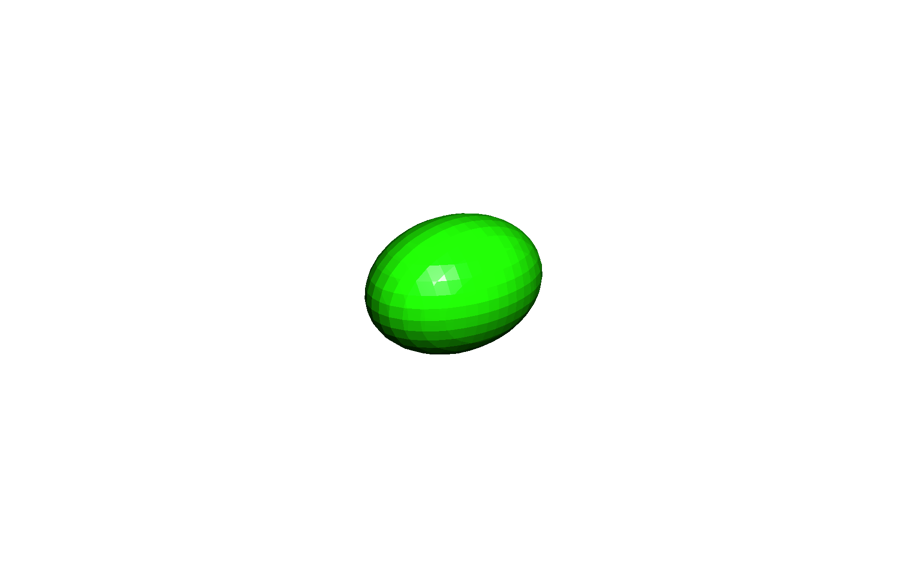 Future Work
Rotations of product distributions

Additive noise

Sparse polynomials with correlated features
Thanks! Questions?